Processor
Han Wang
CS3410, Spring 2012
Computer Science
Cornell University
See P&H Chapter 2.16-20, 4.1-4
Announcements
Project 1 Available
Design Document due in one week.
Final Design due in three weeks.
Work in group of 2.
Use your resources
FAQ, class notes, book, Lab sections, office hours, Piazza
Make sure you
Registered for class, can access CMS, have a Section, and have a project partner
Check online syllabus/schedule, review slides and lecture notes, Office Hours.
MIPS Register file
MIPS register file
32 registers, 32-bits each (with r0 wired to zero)
Write port indexed via RW
Writes occur on falling edgebut only if WE is high
Read ports indexed via RA, RB
W
A
32
32
B
32
clk
5
5
5
WE
RW
RA
RB
MIPS Register file
Registers
Numbered from 0 to 31.
Each register can be referred by number or name.
$0, $1, $2, $3 … $31
Or, by convention, each register has a name. 
$16 - $23     $s0 - $s7
$8 - $15   $t0 - $t7
$0 is always $zero.
Patterson and Hennessy p121.
MIPS Memory
MIPS Memory
Up to 32-bit address
32-bit data(but byte addressed)
Enable + 2 bit memory control
00: read word (4 byte aligned)
01: write byte
10: write halfword  (2 byte aligned)
11: write word (4 byte aligned)
memory
32
32
2
≤ 32
addr
mc
E
Basic Computer System
Let’s build a MIPS CPU
…but using (modified) Harvard architecture
CPU
DataMemory
Registers
00100000001
00100000010
00010000100
...
Control
data, address, 
control
ALU
ProgramMemory
10100010000
10110000011
00100010101
...
[Speaker Notes: The Harvard architecture is a computer architecture with physically separate storage and signal pathways for instructions and data. --- http://en.wikipedia.org/wiki/Harvard_architecture

Under pure von Neumann architecture the CPU can be either reading an instruction or reading/writing data from/to the memory. Both cannot occur at the same time since the instructions and data use the same bus system. In a computer using the Harvard architecture, the CPU can both read an instruction and perform a data memory access at the same time, even without a cache. A Harvard architecture computer can thus be faster for a given circuit complexity because instruction fetches and data access do not contend for a single memory pathway .

Also, a Harvard architecture machine has distinct code and data address spaces: instruction address zero is not the same as data address zero. Instruction address zero might identify a twenty-four bit value, while data address zero might indicate an eight bit byte that isn't part of that twenty-four bit value.

A modified Harvard architecture machine is very much like a Harvard architecture machine, but it relaxes the strict separation between instruction and data while still letting the CPU concurrently access two (or more) memory buses. The most common modification includes separate instruction and data caches backed by a common address space. While the CPU executes from cache, it acts as a pure Harvard machine. When accessing backing memory, it acts like a von Neumann machine (where code can be moved around like data, a powerful technique). This modification is widespread in modern processors such as the ARM architecture and X86 processors. It is sometimes loosely called a Harvard architecture, overlooking the fact that it is actually "modified".]
Agenda
Stages of datapath
Datapath Walkthroughs
Detailed design / Instruction format
Levels of Interpretation
High Level Language
C, Java, Python, Ruby, …
Loops, control flow, variables
for (i = 0; i < 10; i++)	printf(“go cucs”);
Assembly Language
No symbols (except labels)
One operation per statement
main:	addi r2, r0, 10
	addi r1, r0, 0
 loop:	slt r3, r1, r2
	...
Machine Langauge
Binary-encoded assembly
Labels become addresses
00100000000000100000000000001010
00100000000000010000000000000000
00000000001000100001100000101010
ALU, Control, Register File, …
Machine Implementation
Instruction Set Architecture
Instruction Set Architecture (ISA)
Different CPU architecture specifies different set of instructions. Intel x86, IBM PowerPC, Sun Sparc, MIPS, etc. 
MIPS
≈ 200 instructions, 32 bits each, 3 formats
mostly orthogonal
all operands in registers
almost all are 32 bits each, can be used interchangeably
≈ 1 addressing mode: Mem[reg + imm]
x86 = Complex Instruction Set Computer (ClSC)
> 1000 instructions, 1 to 15 bytes each
operands in special registers,  general purpose registers,  memory, on stack, …
can be 1, 2, 4, 8 bytes, signed or unsigned
10s of addressing modes
e.g.  Mem[segment + reg + reg*scale + offset]
Instruction Types
Arithmetic
add, subtract, shift left, shift right, multiply, divide
Memory
load value from memory to a register
store value to memory from a register
Control flow
unconditional jumps
conditional jumps (branches)
jump and link (subroutine call)
Many other instructions are possible
vector add/sub/mul/div, string operations 
manipulate coprocessor
I/O
Addition and Subtraction
Addition
add $s0 $s2 $s3 (in MIPS)
Equivalent to a = b + c (in C)
$s0, $s2, $s3 are associated with a, b and c.
Subtraction
sub $s0 $s2 $s3 (in MIPS)
Equivalent to d = e – f (in C)
$s0, $s2, $s3 are associated with d, e and f.
Five Stages of MIPS datapath
Basic CPU execution loop
Instruction Fetch
Instruction Decode
Execution (ALU)
Memory Access
Register Writeback
addu $s0, $s2, $s3
slti $s0, $s2, 4
lw $s0, 20($s3)
j 0xdeadbeef
Stages of datapath (1/5)
Stage 1: Instruction Fetch
Fetch 32-bit instruction from memory. (Instruction cache or memory)
Increment PC accordingly. 
+4, byte addressing
+N
Stages of datapath (2/5)
Stage 2: Instruction Decode
Gather data from the instruction
Read opcode to determine instruction type and field length
Read in data from register file
for addu, read two registers.
for addi, read one registers.
for jal, read no registers.
Stages of datapath (3/5)
Stage 3: Execution (ALU) 
Useful work is done here (+, -, *, /), shift, logic operation, comparison (slt).
Load/Store?
lw $t2, 32($t3)
Compute the address of the memory.
Stages of datapath (4/5)
Stage 4: Memory access
Used by load and store instructions only. 
Other instructions will skip this stage.
This stage is expected to be fast, why?
Stages of datapath (5/5)
Stage 5: 
For instructions that need to write value to register.
Examples: arithmetic, logic, shift, etc, load.
Store, branches, jump??
Datapath and Clocking
Prog.
Mem
Data
Mem
Reg.File
inst
ALU
5
5
5
+4
PC
control
Decode
Execute
Fetch
Memory
WB
Datapath walkthrough
addu $s0, $s2, $s3 # s0 = s2 + s3
Stage 1: fetch instruction, increment PC
Stage 2: decode to determine it is an addu, then read s2 and s3.
Stage 3: add s2 and s3
Stage 4: skip
Stage 5: write result to s0
Example: ADDU instruction
Prog.
Mem
Data
Mem
Reg.File
inst
ALU
5
5
5
+4
PC
control
Datapath walkthrough
slti $s0, $s2, 4
	 #if (s2 < 4), s0 = 1, else s0 = 0
Stage 1: fetch instruction, increment PC.
Stage 2: decode to determine it is a slti, then read register s2.
Stage 3: compare s2 with 4.
Stage 4: do nothing
Stage 5: write result to s0.
Example: SLTI instruction
Prog.
Mem
Data
Mem
Reg.File
inst
ALU
5
5
5
+4
PC
control
Datapath walkthrough
lw $s0, 20($s3) # s0 = Mem[s3+20]
R[rt] = M[R[rs] + SignExtImm]
Stage 1: fetch instruction, increment PC.
Stage 2: decode to determine it is lw, then read register s3. 
Stage 3: add 20 to s3 to compute address.
Stage 4: access memory, read value at memory address s3+20
Stage 5: write value to s0.
Example: LW instruction
Prog.
Mem
Data
Mem
Reg.File
inst
ALU
5
5
5
+4
PC
control
Datapath walkthrough
j 0xdeadbeef
PC = Jumpaddr
Stage 1: Fetch instruction, increment PC.
Stage 2: decode and determine it is a jal, update PC to 0xdeadbeef.
Stage 3: skip
Stage 4: skip
Stage 5: skip
MIPS instruction formats
All MIPS instructions are 32 bits long, has 3 formats

R-type


I-type


J-type
Arithmetic Instructions
00000001000001100010000000100110
R-Type
Instruction Fetch
Instruction Fetch Circuit
Fetch instruction from memory
Calculate address of next instruction
Repeat
ProgramMemory
inst
32
32
2
00
+4
PC
Arithmetic and Logic
Prog.
Mem
Reg.File
inst
ALU
5
5
5
+4
PC
control
Example Programs
r4 = (r1 + r2) | r3

r8 = 4*r3 + r4 – 1

r9 = 9
[Speaker Notes: -1: NOR r1, r0, r0
1: SUB r1, r0, r1
2: ADDU r2, r2, r2
4: ADDU r2, r2, r2
8: ADDU r2, r2, r2
9: ADDU r9, r1, r2]
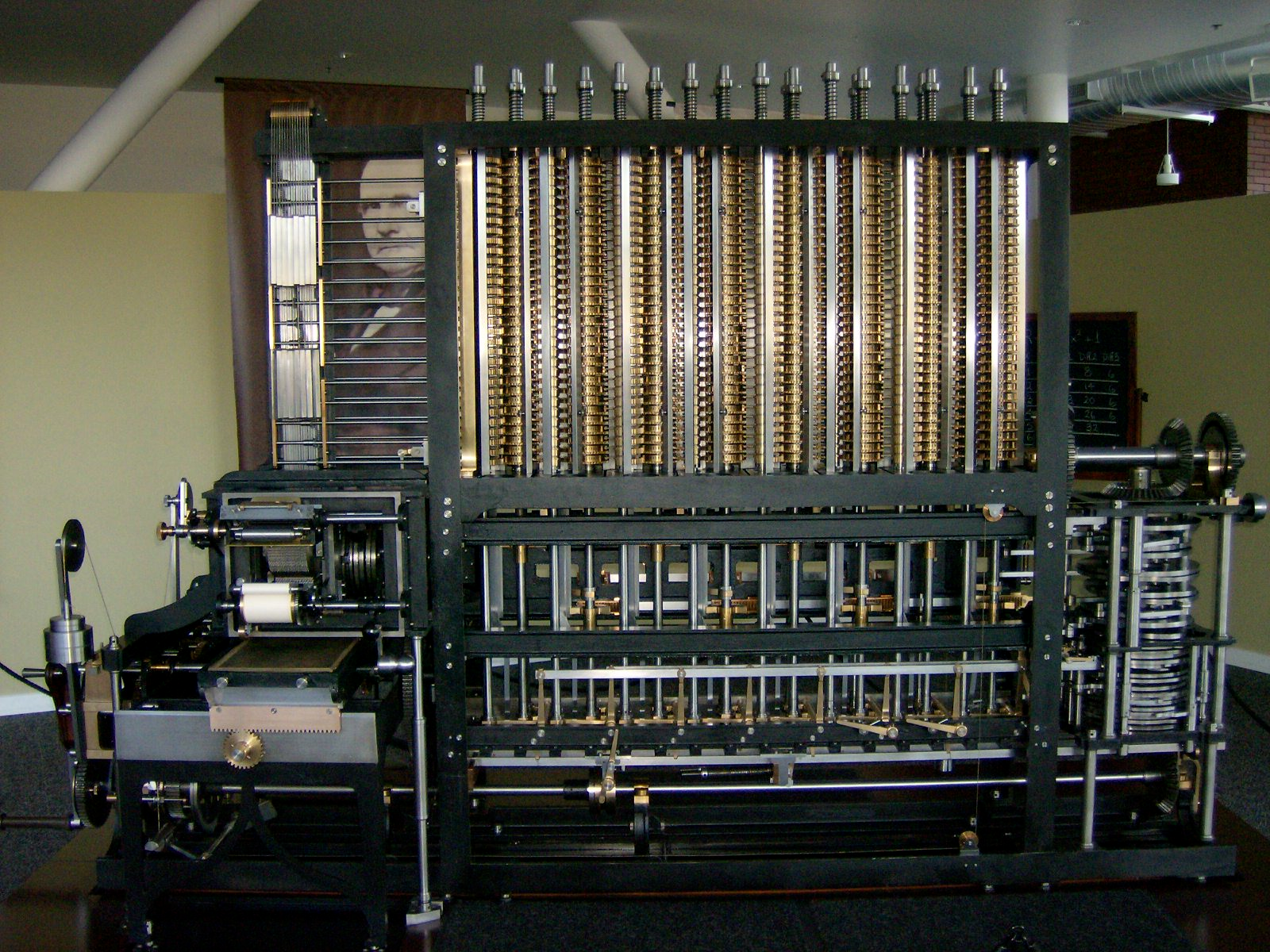 Instruction fetch + decode + ALU
= Babbage’s engine
+ speed
+ reliability
– hand crank
[Speaker Notes: A Babbage engine allows the values of the polynomial to be produced without ever having to multiply. A babbage engine only needs to be able to add!
This is why a babbage engine is also called a difference engine

A Babbage Engine (Difference Engine) is an automatic, mechanical calculator designed to tabulate polynomial functions. Both logarithmic and trigonometric functions can be approximated by polynomials, so a difference engine can compute many useful sets of numbers. -- http://en.wikipedia.org/wiki/Difference_engine]
Arithmetic Instructions: Shift
00000000000001000100000110000011
R-Type
ex: r5 = r3 * 8
Shift
Prog.
Mem
Reg.File
inst
ALU
5
5
5
PC
+4
control
shamt
Arithmetic Instructions: Immediates
00100100101001010000000000000101
I-Type
ex: r9 = -1
ex: r9 = 65535
ex: r5 += 5
Immediates
Prog.
Mem
Reg.File
inst
ALU
5
5
5
PC
control
control
+4
imm
extend
shamt
Immediates
Prog.
Mem
Reg.File
inst
ALU
5
5
5
PC
control
control
+4
imm
extend
shamt
Arithmetic Instructions: Immediates
00111100000001010000000000000101
I-Type
ex: r5 = 0xdeadbeef
Immediates
Prog.
Mem
Reg.File
inst
ALU
5
5
5
PC
control
control
+4
16
imm
extend
shamt
[Speaker Notes: or, extra input to alu B mux from before/after extend
(or, extra mux after alu)]
MIPS Instruction Types
Arithmetic/Logical
R-type: result and two source registers, shift amount
I-type:  16-bit immediate with sign/zero extension

Memory Access
load/store between registers and memory
word, half-word and byte operations

Control flow
conditional branches: pc-relative addresses
jumps: fixed offsets, register absolute
Memory Instructions
10100100101000010000000000000010
I-Type
base + offset addressing
signedoffsets
Memory Operations
Prog.
Mem
Reg.File
inst
ALU
addr
5
5
5
PC
Data Mem
control
+4
imm
ext
Example
int h, A[];
A[12] = h + A[8];
[Speaker Notes: lw, t0, 32(s3)
add t0, s2, t0
sw t0, 48(s3)]
Control Flow: Absolute Jump
00001010100001001000011000000011
J-Type
Absolute addressing for jumps
Jump from 0x30000000 to 0x20000000?  NO         Reverse? NO
But: Jumps from 0x2FFFFFFF to 0x3xxxxxxx are possible, but not reverse
Trade-off: out-of-region jumps vs. 32-bit instruction encoding

MIPS Quirk:
jump targets computed using already incremented PC
Absolute Jump
Prog.
Mem
Reg.File
inst
ALU
addr
5
5
5
PC
Data Mem
control
+4
imm
ext
tgt
||
long jump?  computed jump?
Control Flow: Jump Register
00000000011000000000000000001000
R-Type
Jump Register
Prog.
Mem
Reg.File
inst
ALU
addr
5
5
5
PC
Data Mem
control
+4
imm
ext
tgt
||
Examples (2)
jump to 0xabcd1234

# assume 0 <= r3 <= 1
if (r3 == 0) jump to 0xdecafe00
else jump to 0xabcd1234
Examples (2)
jump to 0xabcd1234

# assume 0 <= r3 <= 1
if (r3 == 0) jump to 0xdecafe0
else jump to 0xabcd1234
Control Flow: Branches
00010000101000010000000000000011
I-Type
signed offsets
Examples (3)
s0
s1
if (i == j) { i = i * 4; } 
else { j = i - j; }
Absolute Jump
Prog.
Mem
Reg.File
inst
ALU
addr
5
5
5
=?
PC
Data Mem
control
+
+4
offset
imm
ext
tgt
||
Could have used ALU for branch add
Could have used ALU for branch cmp
Absolute Jump
Prog.
Mem
Reg.File
inst
ALU
addr
5
5
5
=?
PC
Data Mem
control
+
+4
offset
imm
ext
tgt
||
Could have used ALU for branch add
Could have used ALU for branch cmp
Control Flow: More Branches
00000100101000010000000000000010
almost I-Type
signed offsets
Absolute Jump
Prog.
Mem
Reg.File
inst
ALU
addr
5
5
5
=?
PC
Data Mem
control
+
+4
cmp
offset
imm
ext
tgt
||
Could have used ALU for branch cmp
Control Flow: Jump and Link
00001100000001001000011000000010
J-Type
Absolute Jump
Prog.
Mem
Reg.File
inst
ALU
addr
5
5
5
=?
PC
Data Mem
control
cmp
+
+4
+4
offset
imm
ext
tgt
||
Could have used ALU for link add
Memory Layout
Examples:
	# r5 contains 0x5sb r5, 2(r0)
		M[R[rs] + SigExtImm](7:0) = R[rd](7:0)lb r6, 2(r0)	sw r5, 8(r0)lb r7, 8(r0)lb r8, 11(r0)
Endianness
Endianness: 	Ordering of bytes within a memory word
Little Endian = least significant part first (MIPS, x86)
as 4 bytes
as 2 halfwords
as 1 word
Big Endian = most significant part first (MIPS, networks)
as 4 bytes
as 2 halfwords
as 1 word
Next Time
CPU Performance
Pipelined CPU